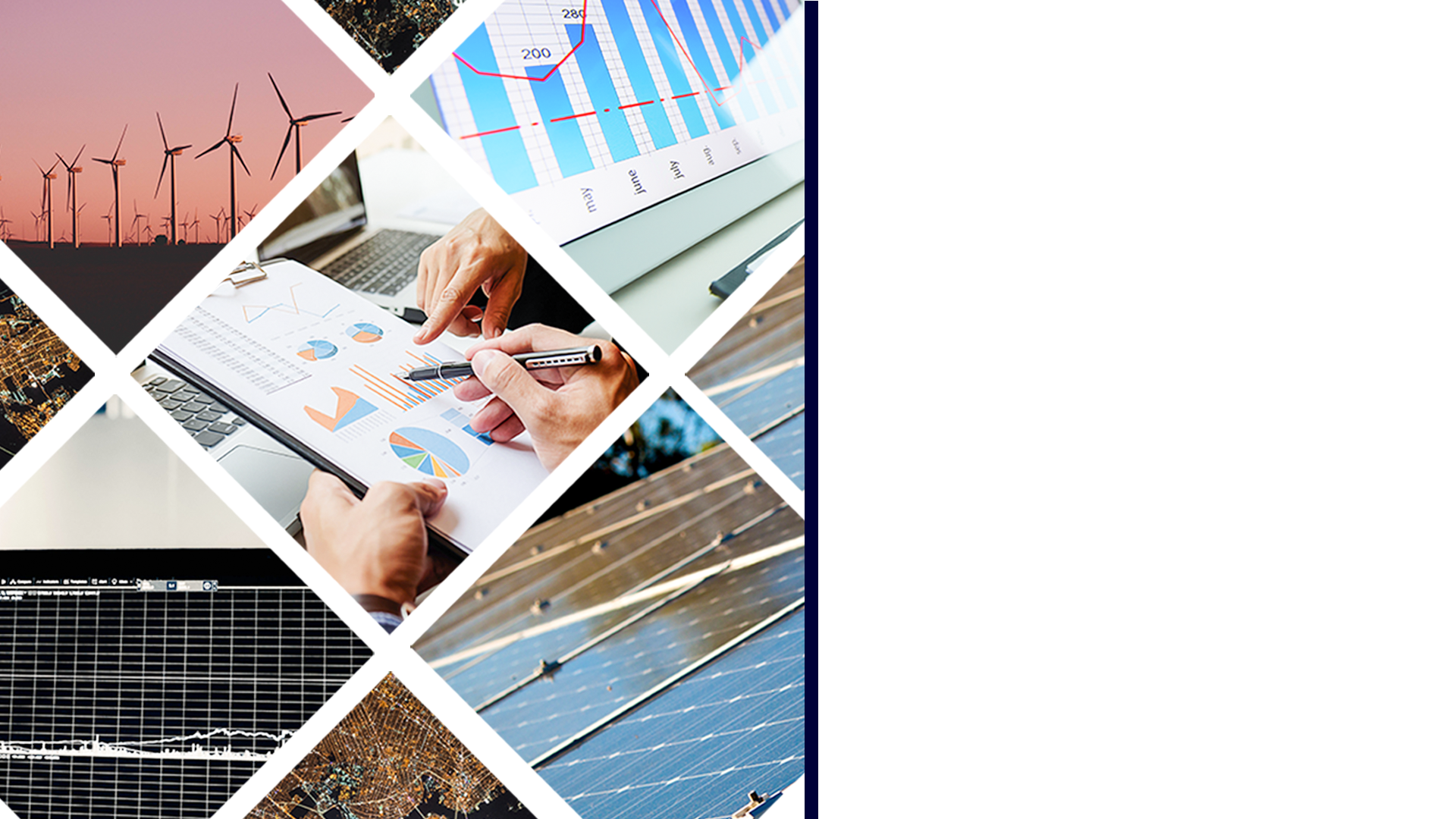 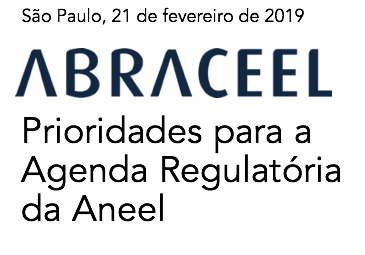 Acompanhamento de metas






18 de março de 2021
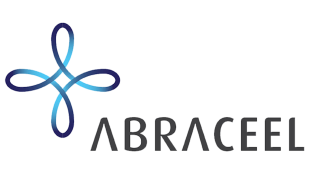 Acompanhamento das Metas 2021
Atrasada
Atenção
Iniciada
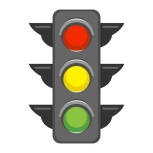 Acompanhamento das Metas 2021
Atrasada
Atenção
Iniciada
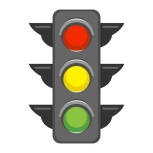 Acompanhamento das Metas 2021
Atrasada
Atenção
Iniciada
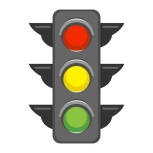